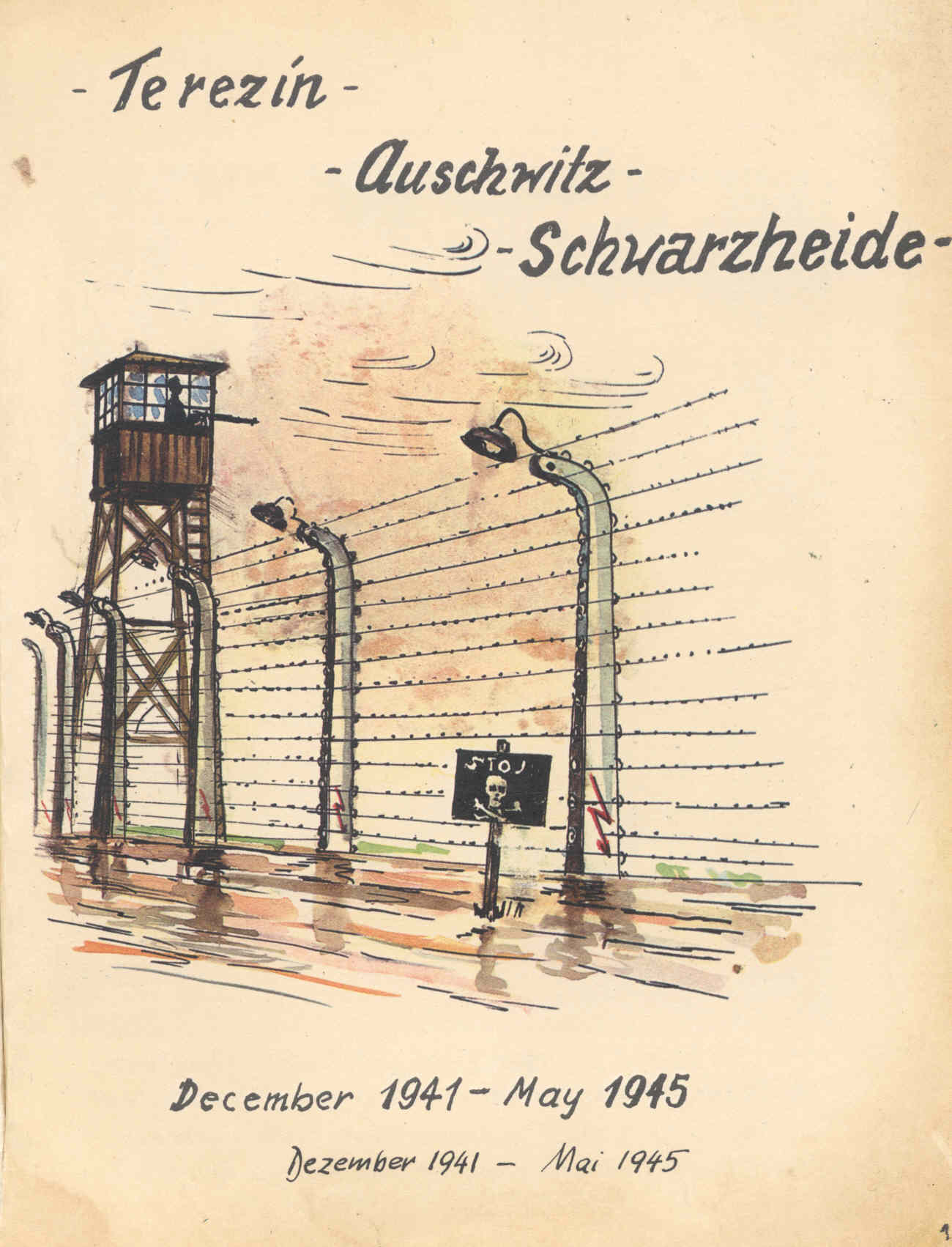 זיכרונות מן האפלה
ציוריו של אלפרד קנטור
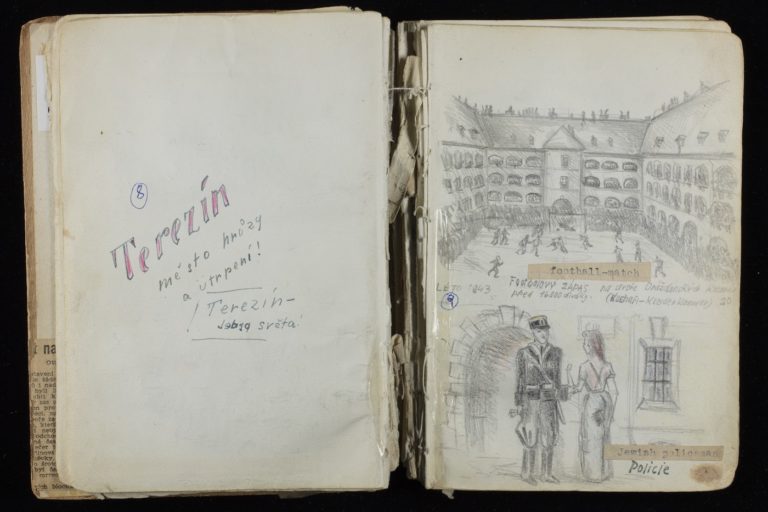 דצמבר 1941 פראג, תחילת הגירוש
איך להכניס 70,000 לעיר שנבנתה לאכלס רק 3000
בניית דירות על המיטות עם קרשים גנובים
מטבח עבור 15,000 אנשים
מגישים "ארוחת ערב" קסרקטין מגדבורג
חדר שירותים אחד עבור 1000 אנשים
"בואו נצא! מהרו !"
מחנה הריכוז אושוויץ הגעה בלילה 18 בדצמבר 1943
בירקנאו (אושוויץ 2)כניסה ראשית
קעקוע
הקרמטוריום הגדול בעולם
צעדת המוות  7.5.1945 – 8.4
סוף טוב